Grumpy Bear
by Kauri 2
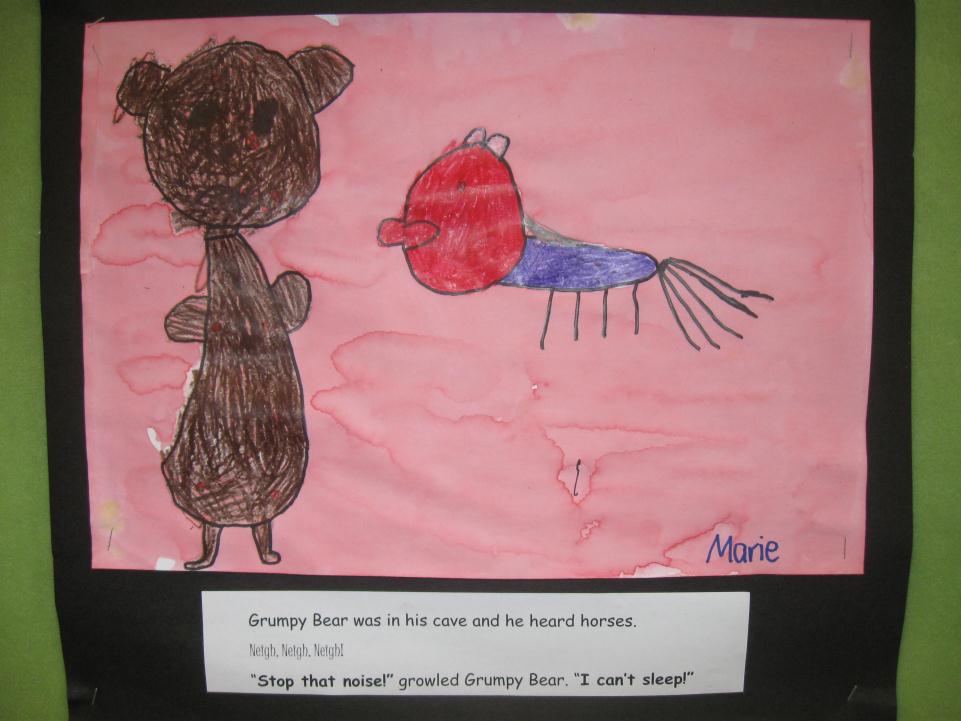 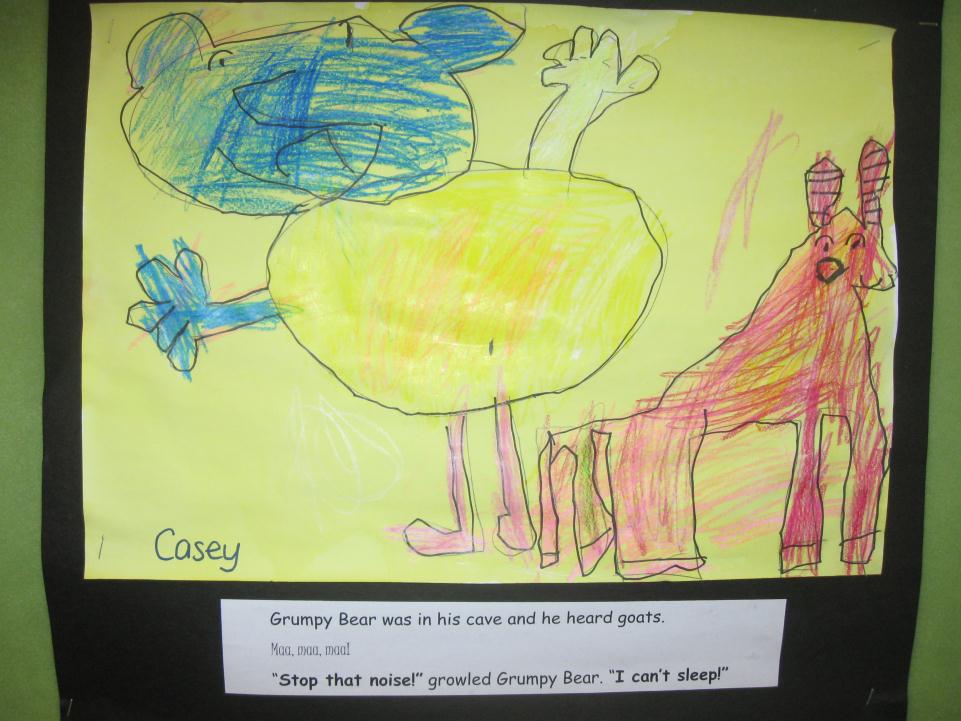 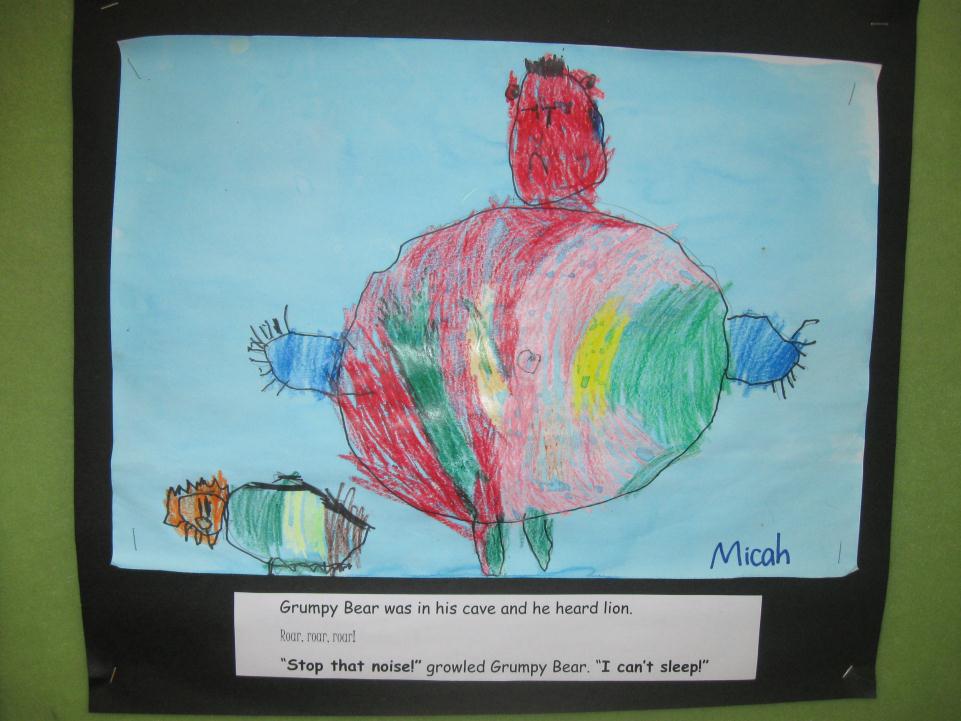 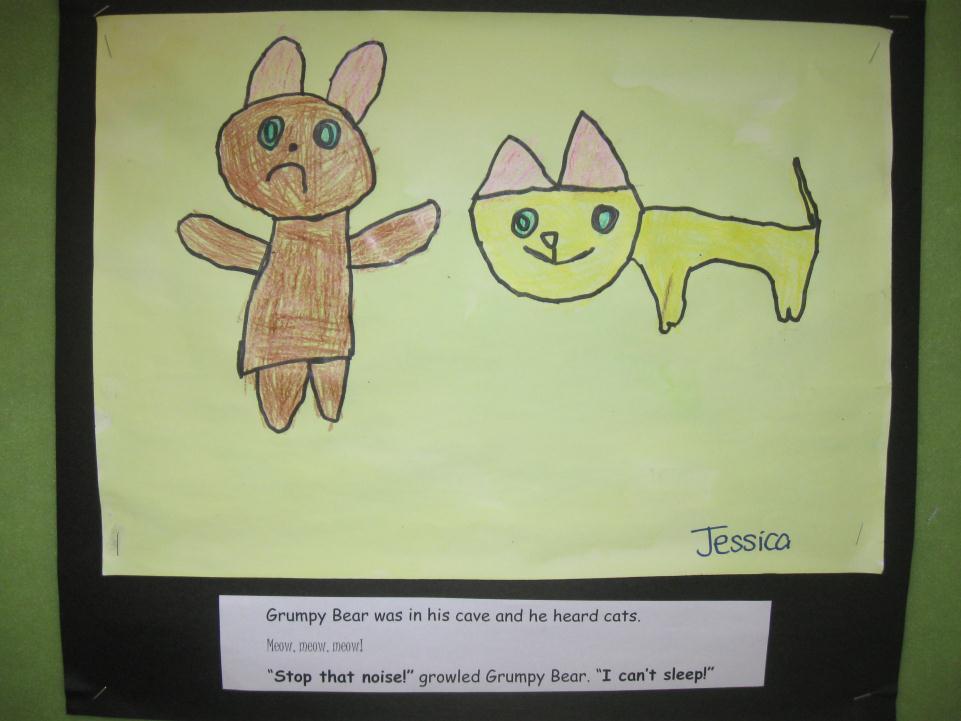 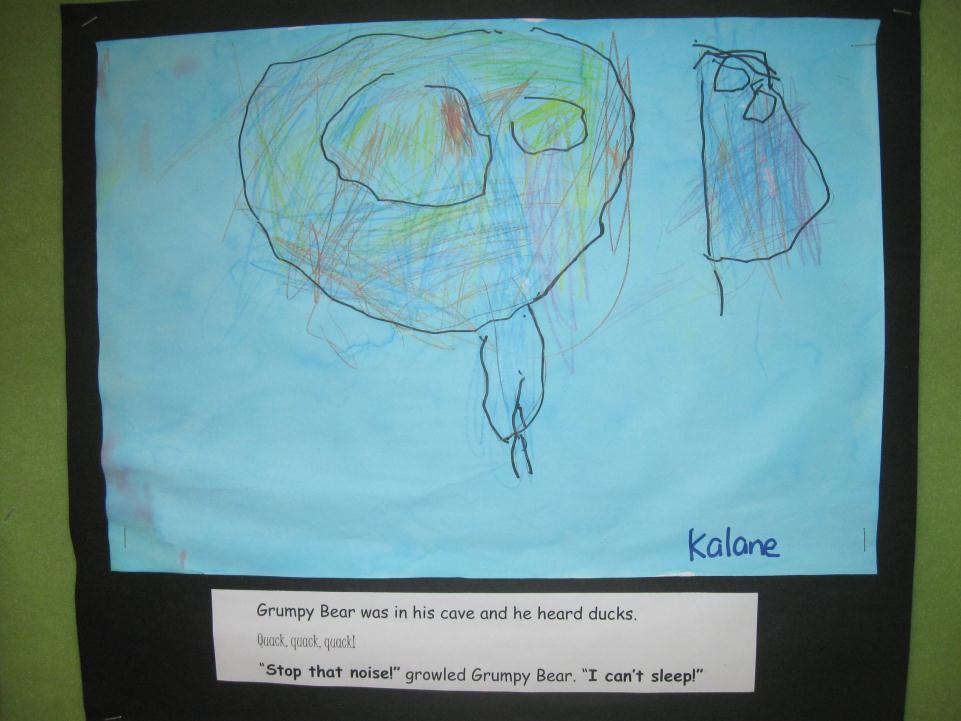 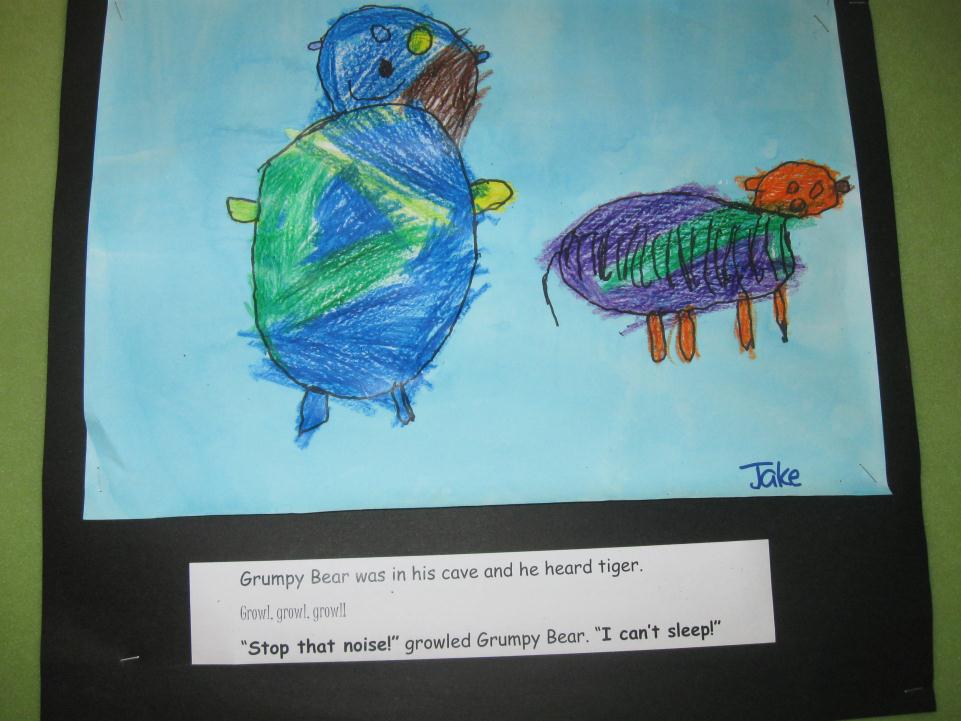 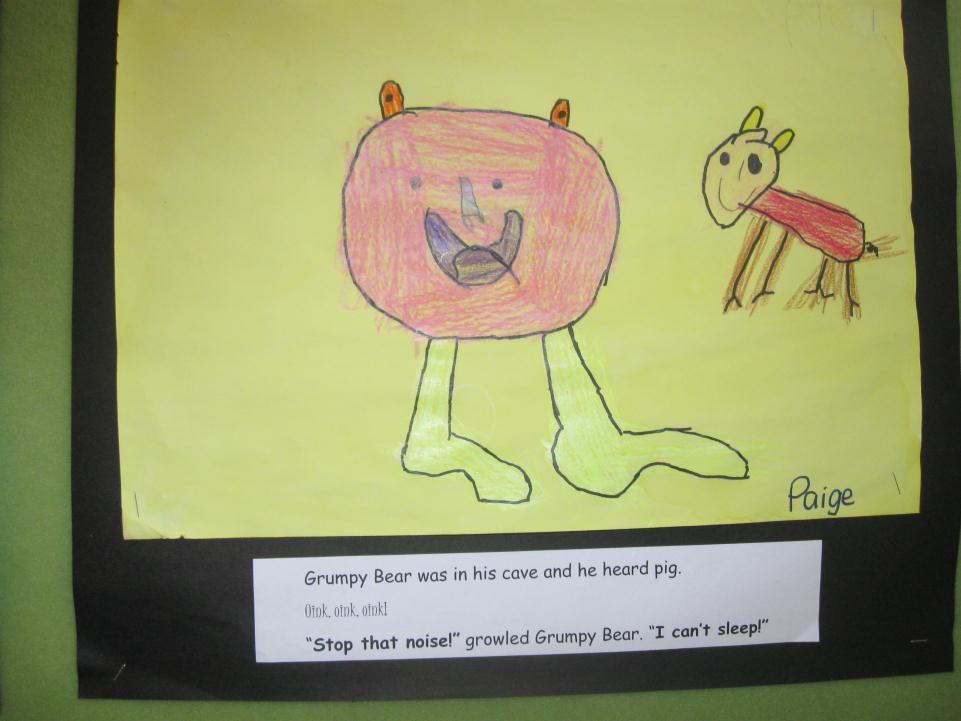 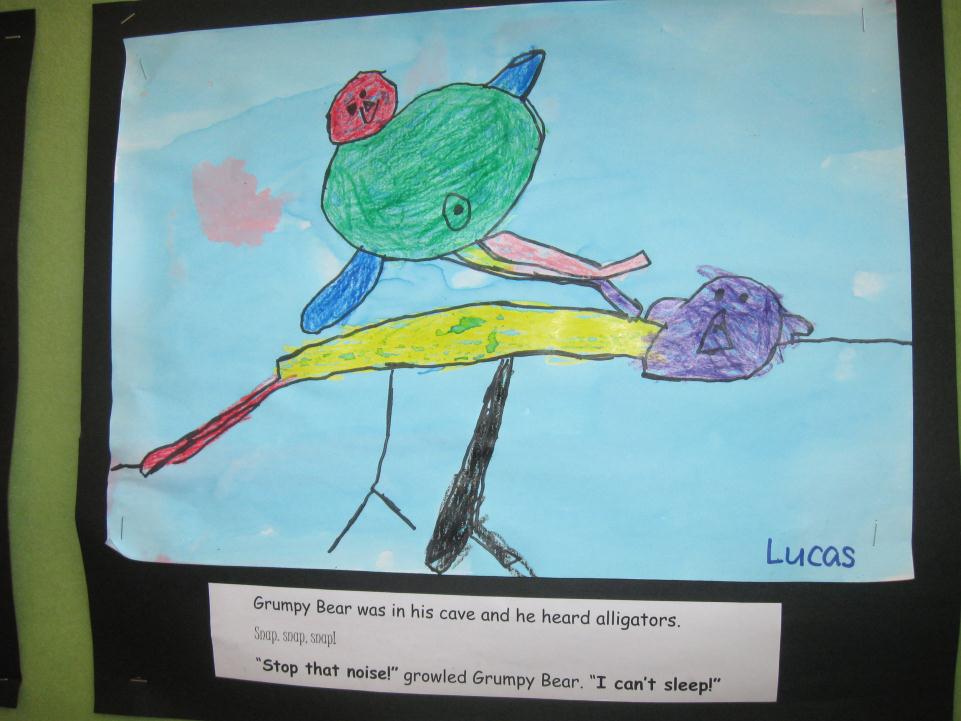 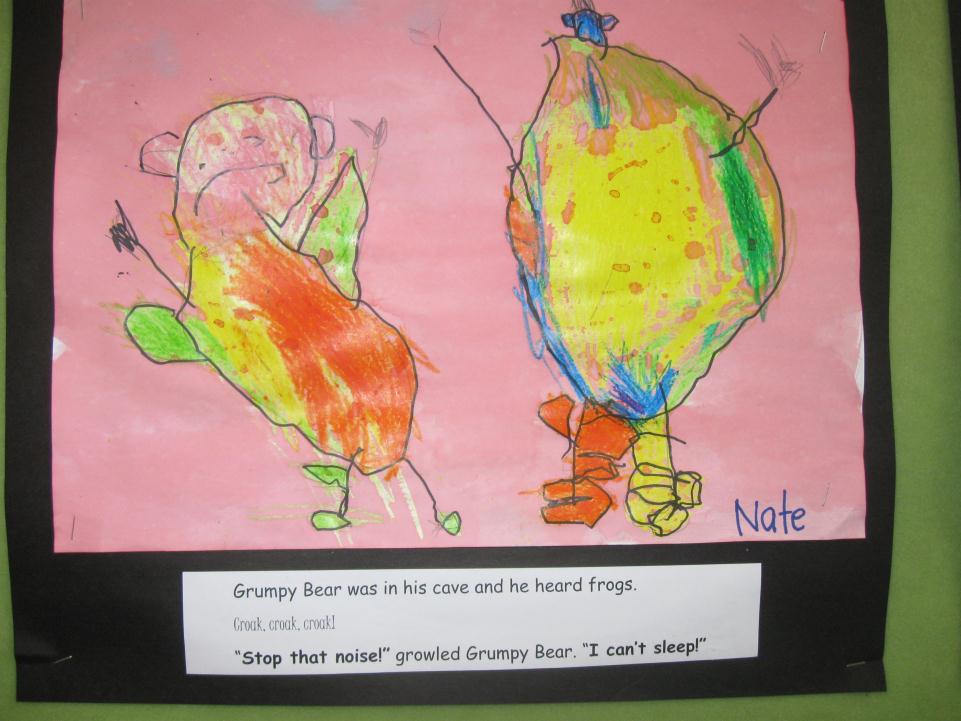 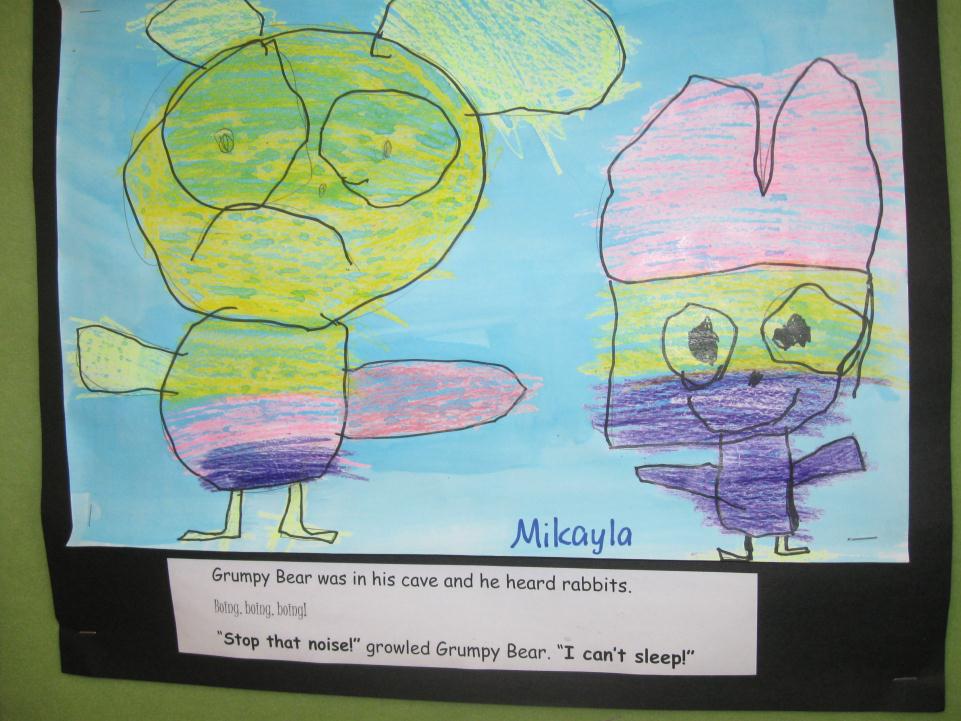 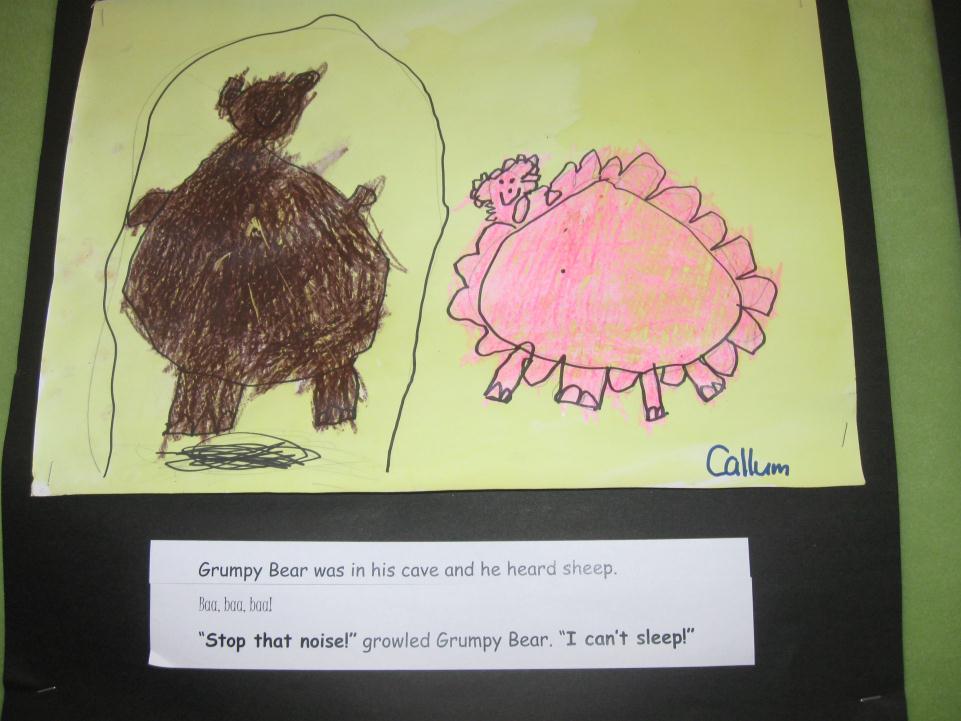